”Mun nimi on Reetta Karppinen ja opiskelen Savonian ammattikorkeakoulussa ensimmäistä vuotta restonomiksi.
Mulla on lähes kymmenen vuoden työkokemus matkailu- ja ravitsemisalalta sekä alan pohjakoulutus.                     Hain opiskelemaan, koska halusin syventää osaamistani sekä oppia alalta paljon lisää ja päästä etenemään paitsi työtehtävissä niin myös palkkaluokassakin. Oman yrityksen perustaminen kiinnostaa myös.
Ennen kuin mä hain opiskelemaan restonomiksi niin mun on pakko myöntää, ettei mulla ollut hajuakaan siitä, mitä restonomit ovat tai mitä restonomit tekevät! Tiesin vain, että restonomin koulutus on seuraava looginen ja tarvitsemani etappi tavoitteeseeni päästäkseni.
Mitä sitten jokainen moderni tiedontarpeessa oleva henkilö tekee tällaisessa tilanteessa? KVG eli katsoo vaikka googlesta, ja niinhän mäkin tein. Googlettelin erilaisia hakusanoja kuten ”restonomi ammatti”, ”restonomi työt”, ” restonomi palkka” ja niin edelleen. Olin aika järkyttynyt löytämästäni!
Restonomin koulutus ja sen antama pätevyys tuntui olevan epäselviä internetin ihmeellisessä maailmassa: asiasta keskusteltiin monessa eri kanavassa eivätkä vastaan tulleet muutkaan ”pätevämmät tiedonlähteet” olleet tarpeeksi vakuuttavia tiedossaan. Suurimman järkytyksen koin tarkastellessani restonomien yhdistyksen (nyk. restonimiliitto) tilastoja ja mietinkin hetken, olinko valinnut väärän reitin urallani etenemiseen.

Tämän haastatteluni tarkoitus onkin selvittää, mitä restonomit ovat ja mitä restonomit tekevät, oikeasti.”
Savonian ammattikorkeakoulu. MM20SM Matkailu- ja ravitsemisalan tutkinto-ohjelma Reetta Karppinen
Mitä restonomit ovat ja mitä restonomit tekevät, oikeasti.
Alumnihaastattelu opinnoista ja työelämästä
Savonian ammattikorkeakoulu. Matkailu- ja ravitsemisalan tutkinto-ohjelma.MM20SM 
Minä restonomiksi –kurssi syksy 2020
Reetta Karppinen
”Restonomi joutuu työttömäksi, siivojaksi tai tarjoiliaksi!! ” (Restonomi 2005). 
”--voi tosin olla myös hyvin palkattu ja tasokkaassa ravintolassa työskentelevä kokki” (Toinen vaihtoehto 2005).
”--koulutus ja työelämä ovat vielä liian kaukana toisistaan             (REST. in peace 2008)”.
” ---Opiskelusta ei jää mitään konkreettista ammattitaitoa toisin kuin sairaanhoitajilla, parturikampaajilla, opettajilla---” (Vierailija 2014).
”--Restonomi tekee hampurilaisen ja tradenomi vie sen pöytään” (Velkapetteri 2017).
mietteet netissä
Savonian ammattikorkeakoulu. MM20SM Matkailu- ja ravitsemisalan tutkinto-ohjelma Reetta Karppinen
”Liian moni restonomi etenee                                         suorittavalta tasolta  koulutustaan vastaavaan työhön,                                  esimiestasolle ja asiantuntijaksi,    vasta viiden vuoden kuluttua valmistumisestaan”. 

(Suomen Restonomit –SURE ry:n                                     hallituksen puheenjohtaja Arto Hiltunen 2013)
Järkyttävää Faktaa
Savonian ammattikorkeakoulu. MM20SM Matkailu- ja ravitsemisalan tutkinto-ohjelma Reetta Karppinen
Haastattelu
Ennakko-olettamukset:
 Restonomitutkinto ja pätevyys epäselvä paitsi nettimaallikoille niin myös                                                   työnantajille ja restonomeille itselleenkin. 
Epäselvyys vaikuttaa palkkaukseen.
Tutkinto hyödytön työelämässä
Restonomiopintojen kehittäminen ei vastaa työelämän tarpeita.
Toteutus
Marraskuu 2020
Sähköpostikysely Webropol-ohjelmalla 
Neljä eri alalla toimivaa haastateltavaa
15 kysymystä;                                                           avoimia ja monivalintakysymyksiä
Vastausten tarkastelua, vertailua.

Kyselyn tuloksista Power Point -esitys
Haastattelun avulla selvitän, pitävätkö ennakko-olettamukset paikkansa
onko vuosientakaisissa nettimietteissä nykyään perää,
mitä restonomitutkinnon suorittaneet tai alaa opiskelleet itse ajattelevat restonomin tutkinnosta ja
millainen työura heillä on ollut opintojen jälkeen.
Savonian ammattikorkeakoulu. MM20SM Matkailu- ja ravitsemisalan tutkinto-ohjelma Reetta Karppinen
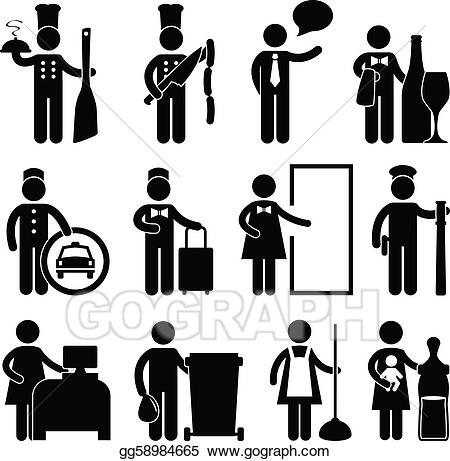 Johdatuskysymys haastatteluunKerro omin sanoin,         mitä restonomit tekevät.
”Restonomit työskentelevät mm. hotelli-, ravintola-, matkailu- ja elintarvikealan esimiehinä tai asiantuntijoina. Toimenkuva voi olla hyvin laaja aina perus asiakaspalvelusta markkinointiin ja myynnistä tuotteiden kehittämiseen. Lisäksi restonomeja on paljon yrittäjinä.” / Haastateltava 1
”Toimivat ravintoloissa tarjoilijoina sekä vuoro- tai ravintolapäällikköinä. Restonomi voi toimia myös matkailualalla, esim. ohjelmapalvelujentuottajana, toteuttajana tai suunnittelijoina. Restonomit toimivat usein myös ravintola tai majoitustoiminnan yrittäjänä.” /Haasteltava 2
”Restonomit toimivat pääsääntöisesti palvelualoilla esimiestehtävissä. Hyviä esimerkkejä tästä ovat esim. ravintolapäällikköä, keittiömestari, tilapalvelupäällikkö jne.”/Haastateltava 3
”Monenlaista. Vuoropäälliköstä esimiehen tehtäviin erilaisilla palvelualojen sektoreilla.” /Haastateltava 4
Savonian ammattikorkeakoulu. MM20SM Matkailu- ja ravitsemisalan                          tutkinto-ohjelma Reetta Karppinen
Tämä kuva, tekijä Tuntematon tekijä, käyttöoikeus: CC BY-NC-ND
Miksi alun perin lähdit opiskelemaan restonomiksi?            Kerro muutamia asioita, Mitkä jäivät opinnoistasi mieleen?
Uralla eteneminen. Matkailun parissa toimiminen. Ajatus omasta yrityksestä. 
Ravintola-alalla kehittyminen. Terveyden takia. Rakkaus ravintola-alaan.
” Kun aloitin Haagassa, oli siellä varsin tiukat pääsyvaatimukset. Tämän myötä vuosikurssilleni päätyneet olivat työskennelleet alalla jo kauan.  Tiedon vaihto ryhmän sisällä oli ehdottomasti parasta antia.” 

”Rento ilmapiiri, hyvät kielenopettajat, tasokas laskentatoimenopetus ja keittiöjakso, jossa laitettiin ruoka koko koululle!”

”Ennen kaikkea jäi mieleen se yhteisö, jonka kanssa sain opiskella. Huikeita tyyppejä. Opiskelun monimuotoisuus jäi myös mieleen, monenlaista ehdittiin tekemään.”

”Kansainvälisyys kaikessa.”
Haastateltava 1: Haaga-Helia Helsinki monimuoto-opiskelija. Valmistui vuonna 2002.


Haastateltava 2: Etelä-Karjalan amk, päiväopiskelu 3,5v.        Valmistui vuonna 2008 restonomiksi (matkailu).


Haastateltava 3: Jyväskylän amk vuosina 2003-2007.


Haastateltava 4: Mikkelin amk  työskentelyn ohessa 2010-2012. (ei valmistunut, työelämä vei mukanaan)
Savonian ammattikorkeakoulu. MM20SM Matkailu- ja ravitsemisalan tutkinto-ohjelma Reetta Karppinen
Valmistumisen jälkeen
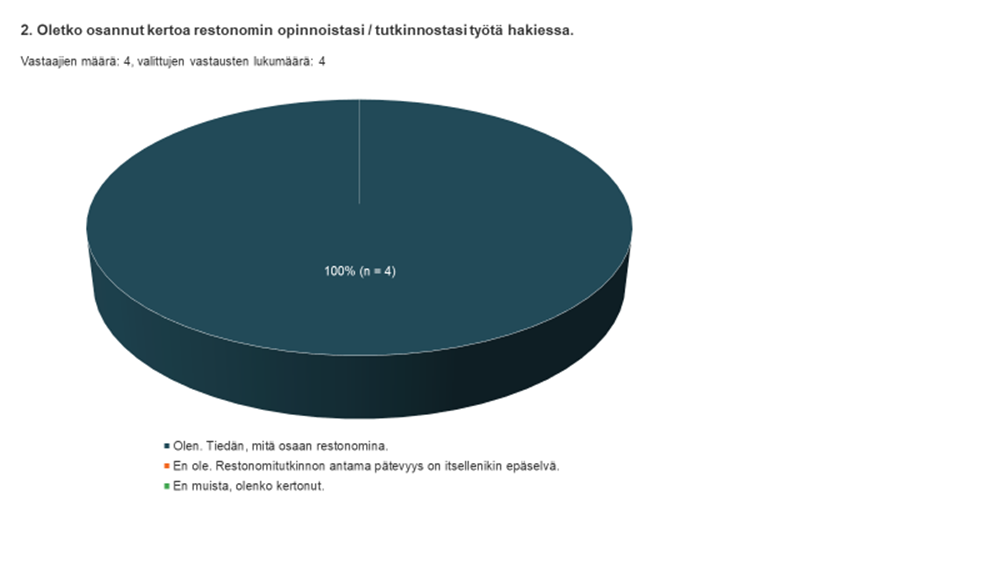 Haastateltavat ovat osanneet työtä hakiessaan kertoa restonomin opinnoistaan ja ovat tietoisia tutkinnon antamasta pätevyydestä.
Haastateltavat tiesivät vastavalmistuneen restonomin keskimääräisen kuukausipalkan (brutto 2600 e).
2/4 työskenteli matkailu- ja ravitsemisalalla, mutta restonomin tutkinto ei vaikuttanut työtehtäviin tai työsopimukseen (ei esimies- tai asiantuntijatehtäviä tai parempaa palkkaa).
2/4 kertoi työskennelleensä alalla, jolla restonomin tutkinnolla ei ollut merkitystä.
Savonian ammattikorkeakoulu. MM20SM Matkailu- ja ravitsemisalan tutkinto-ohjelma Reetta Karppinen
Miten opinnot näkyvät nykyisessä työssäsi?
Savonian ammattikorkeakoulu. MM20SM Matkailu- ja ravitsemisalan tutkinto-ohjelma Reetta Karppinen
Restonomitutkinnosta valmistutaan matkailu- ja ravitsemisalan asiantuntija- ja esimiestehtäviin.                                    MILLAISIA AJATUKSIA TÄMÄ HERÄTTÄÄ SINUSSA PERUSTUEN ALAN TYÖTEHTÄVIEN TUNTEMUKSEESI?
”Nykymalli, jossa voi siirtyä lukiosta suoraan restonomi-opiskelijaksi ja sieltä työelämään, ei ole mielestäni paras malli. Väitän, että varsinkin hotelli- ja ravintola-alan superosaajat kasvavat työkokemuksen kautta ja opiskelu on vain tukitoiminto alalla etenemiseen.”
”Jokaiseen työhön on kuitenkin saatava hyvä perehdytys!”
”Lähes kaikilla valmius suoraan esimiestehtäviin on helposti puutteellinen, mutta tällä alalla työelämä opettaa helposti tarpeellista osaamista lisää ja tätä kautta myös opetettu sisältö alkaa poreilemaan.”
”Ensin tulee toimia työntekijäpuolella riittävän kauan, jotta ymmärtää toimia asiantuntijana millään alalla.”
Työ tekijäänsä opettaa
Savonian ammattikorkeakoulu. MM20SM Matkailu- ja ravitsemisalan tutkinto-ohjelma Reetta Karppinen
Millaisia haasteita näet restonomeilla työelämässä?
Savonian ammattikorkeakoulu. MM20SM Matkailu- ja ravitsemisalan tutkinto-ohjelma Reetta Karppinen
Työelämän mahdollisuudet
Savonian ammattikorkeakoulu. MM20SM Matkailu- ja ravitsemisalan tutkinto-ohjelma Reetta Karppinen
Kehitysideoita restonomikoulutukseen perustuen alan työkokemukseesi ja  tietämykseesi
Työpainotteisempaa             opiskelua                    erilaisissa              työympäristöissä
Savonian ammattikorkeakoulu. MM20SM Matkailu- ja ravitsemisalan tutkinto-ohjelma Reetta Karppinen
Haastateltavien Terveiset savonian amk:n restonomiopiskelijoille
Savonian ammattikorkeakoulu. MM20SM Matkailu- ja ravitsemisalan tutkinto-ohjelma Reetta Karppinen
Haastateltavat tunsivat hyvin ammattipätevyytensä, olivat osanneet markkinoida osaamistaan työelämässä ja olivat tietoisia alan palkkauksesta.
Restonomikoulutuksen koettiin antavan hyviä valmiuksia työelämään mutta koulutusta kehitettäisiin vieläkin enemmän työelämälähtöiseksi.
Asiantuntijatehtäviin odotettaisiin pohjalle enemmän työntekijäkokemusta.
Valmistumisen jälkeen haastateltujen restonomien työurat monipuolisia. 
Työelämän haasteet nähtiin yhdenmukaisina ja työelämän antamia mahdollisuuksia pohdittiin laaja-alaisen ammattiosaamisen, työyhteisön ja asiakkaiden kautta.
Restonomiopiskelijoiden terveisissä korostettiin jatkuvaa koko opiskelu- ja työelämän mittaista oman osaamisen kehittämistä. 
Muistutettiin alan haasteista mutta oltiin yksimielisiä siitä, että valittu ala on hyvä valinta.
Yhteenvetoa haastattelusta
Savonian ammattikorkeakoulu. MM20SM Matkailu- ja ravitsemisalan tutkinto-ohjelma Reetta Karppinen
”Ennen opintojen aloittamista kohtaamani ennakko-olettamukset osoittautuivat onneksi haastattelun avuilla vääriksi; oman alan ja ammattitaidon tuntemus oli haastatelluilla kohdillaan ja he näkivät opintojen hyödyllisyyden myös nykyisessä työssään. Omalla aktiivisuudella ja omilla tavoitteilla on suuri merkitys siihen, mitä ja miten paljon hyötyä opinnoista on työelämän kannalta.  Työharjoitteluun kannattaa rohkeasti hakeutua asiantuntija- ja esimiestasolle eikä enää suorittaviin tehtäviin.  Opintojen jälkeen työmahdollisuudet ovat luulemaani monipuolisempia, joten täytyy säilyttää avarakatseisuus erilaisiin vaihtoehtoihin. ”
Etenemisestäni valitsemallani reitillä voi lukea osoitteesta: https://blogi.savonia.fi/reettakarppinen/
Omat ajatukset haastattelun jälkeen
Savonian ammattikorkeakoulu. MM20SM Matkailu- ja ravitsemisalan tutkinto-ohjelma Reetta Karppinen
Lähteet
Hiltunen, Arto 2013. Restonomin ammatissa- Miksi restonomia tarvitaan? Akavan Erityisalojen ammattijulkaisu 2/2013, uusintapainos 9/2014. Akavan Erityisalat AE ry ja Suomen Restonomit SURE ry. https://www.akavanerityisalat.fi/files/4889/Ammattina_restonomi_uusi.pdf Viitattu 14.11.2020
Vierailija 2014. Vauva.fi –sivuston keskustelupalsta 31.5.2014. https://www.vauva.fi/keskustelu/3994274/ketju/olen_restonomi_ja_en_oikeasti_ymmarra_mita_hyotya_tasta_koulutuksesta_oli Viitattu 14.11.2020
Velkapetteri 2017. Kauppalehti.fi –sivuston keskustelupalsta 6.2.2017. https://keskustelu.kauppalehti.fi/5/i/keskustelu/thread.jspa?messageID=7487292 Viitattu 14.11.2020
Restonomi 2005. Suomi 24.fi –keskustelupalsta 24.01.2005. https://keskustelu.suomi24.fi/t/1466059/mita-restonomi-tekee Viitattu 14.11.2020
Toinen vaihtoehto 2005. Suomi 24.fi –keskustelupalsta 24.01.2002. https://keskustelu.suomi24.fi/t/1466059/mita-restonomi-tekee Viitattu 14.11.2020
REST. In peace 2008. Suomi 24.fi –keskustelupalsta 10.05.2008. https://keskustelu.suomi24.fi/t/1466059/mita-restonomi-tekee Viitattu 14.11.2020.
Kuva: suoralinkki lähteeseen kuvassa Haettu 30.11.2020
Savonian ammattikorkeakoulu. MM20SM Matkailu- ja ravitsemisalan tutkinto-ohjelma Reetta Karppinen